Oscilaciones forzadas
Solución general = Sol. Gral. Hom + Sol. Part. No Hom.
~ Sol. Part. No Hom.
Ecuación homogénea:
Supongo
Sol particular:
Solución en régimen sinusoidal
El desplazamiento tiene una diferencia de fase respecto al forzante
Definimos:
Impedancia mecánica del sistema
En general:
En este caso:
Impedancia activa o resistiva
Impedancia reactiva
REPRESENTACIÓN COMO FASORES
Im
La velocidad adelanta respecto a la fuerza
Re
Si la frecuencia del forzante coincide con la frecuencia natural del sistema, entonces la velocidad está en fase con el forzante
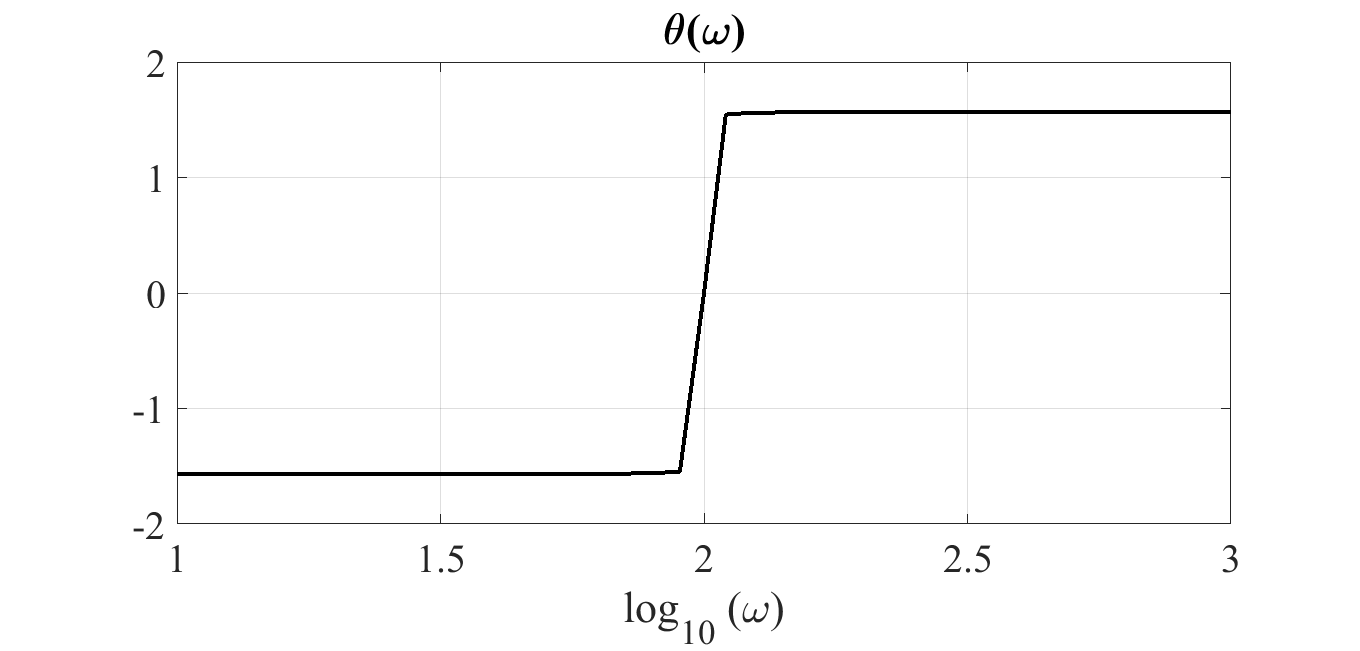 Resonancia
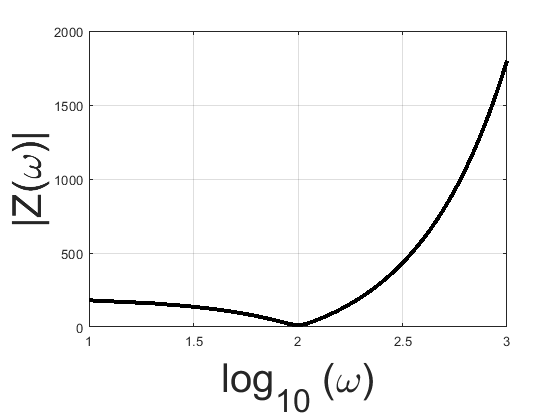 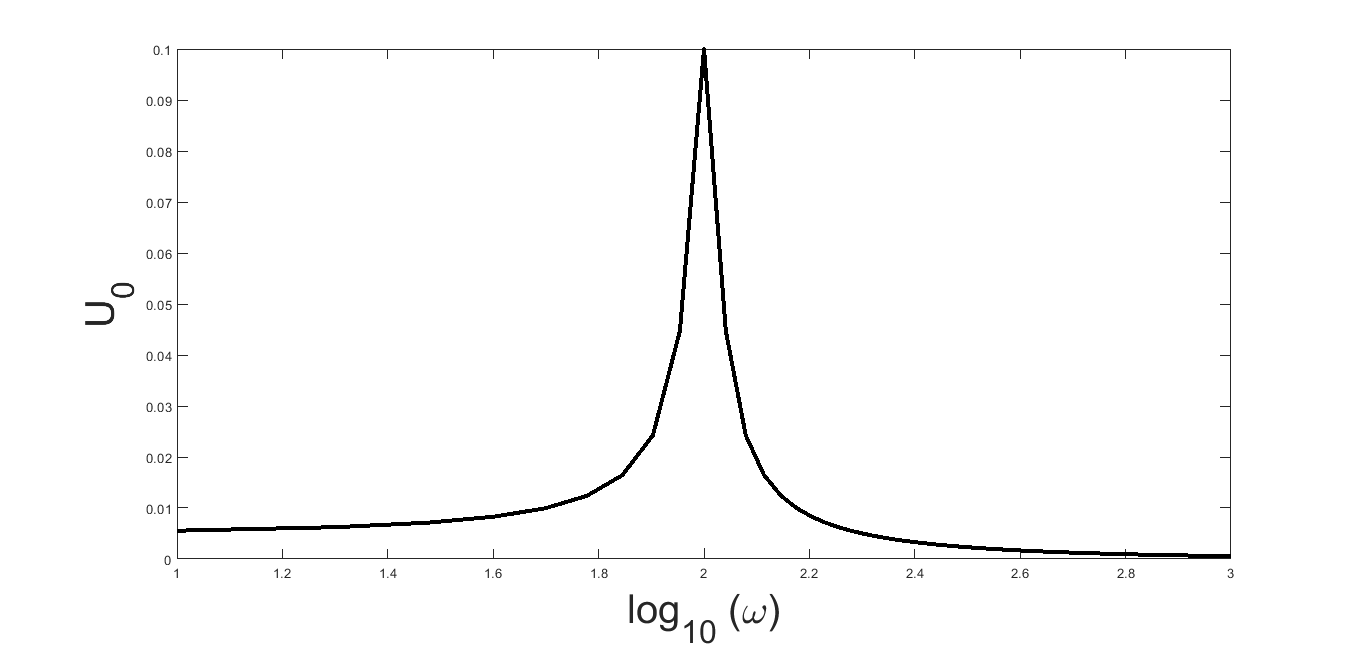 Ancho de la resonancia
Potencia de entrada
Potencia instantánea
0
Factor de potencia
La potencia promedio es máxima cuando el factor de potencia vale 1, es decir, cuando la frecuencia del forzante coincide con la frecuencia natural del sistema
La solución es la suma de dos estados, uno transitorio y otro en régimen
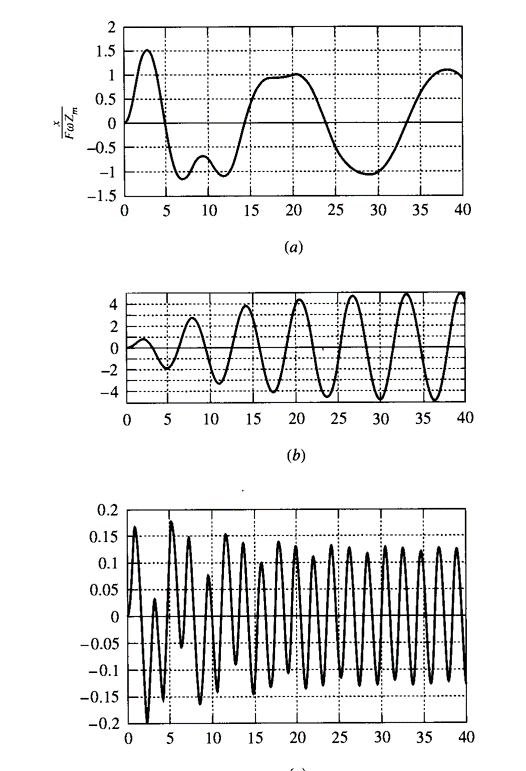 SERIE DE FOURIER
Determinación de los coeficientes:
Para hallar los coeficientes en un caso genérico, utilizaremos la ortogonalidad de las funciones seno y coseno:
0
Análogamente:
Ejemplo
Señal “cuadrada”
Si n impar
En otro caso
¿Cuántos términos son necesarios para representar la función con
buena aproximación?
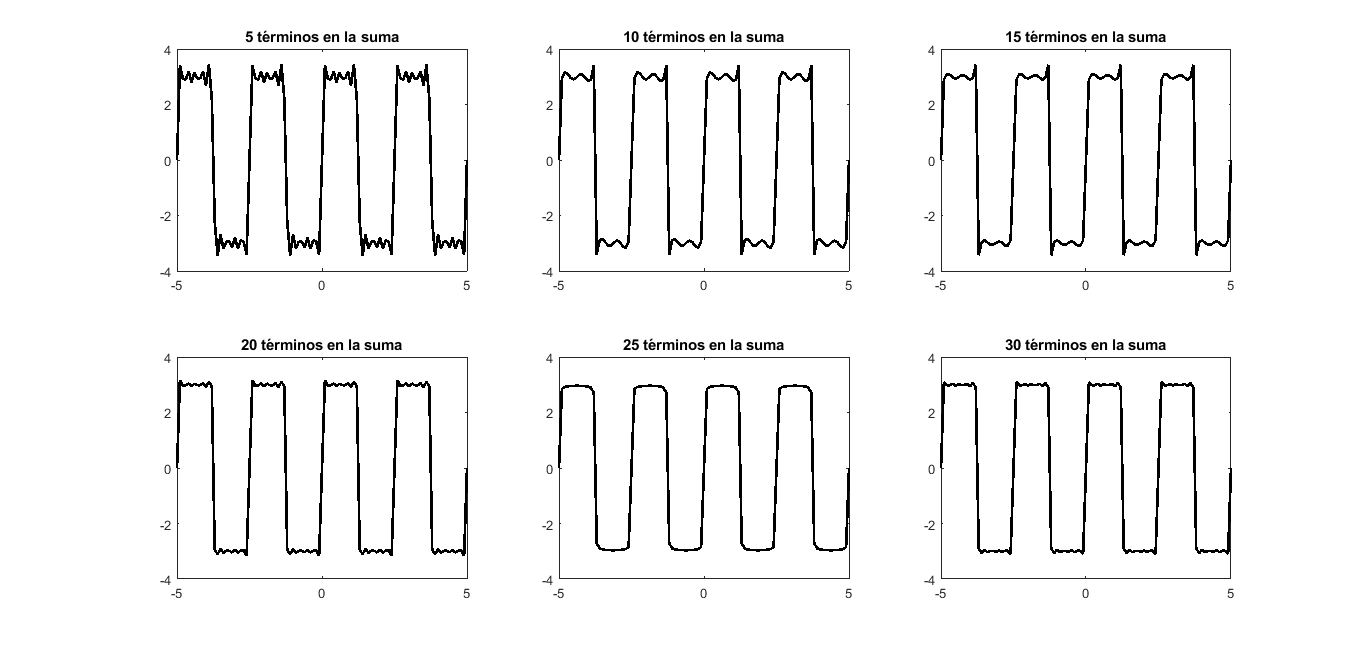